Third Grade Matching Game
Cut out the boxes and match the civics terms or concepts to the correct descriptions and photos
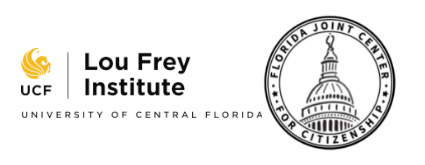 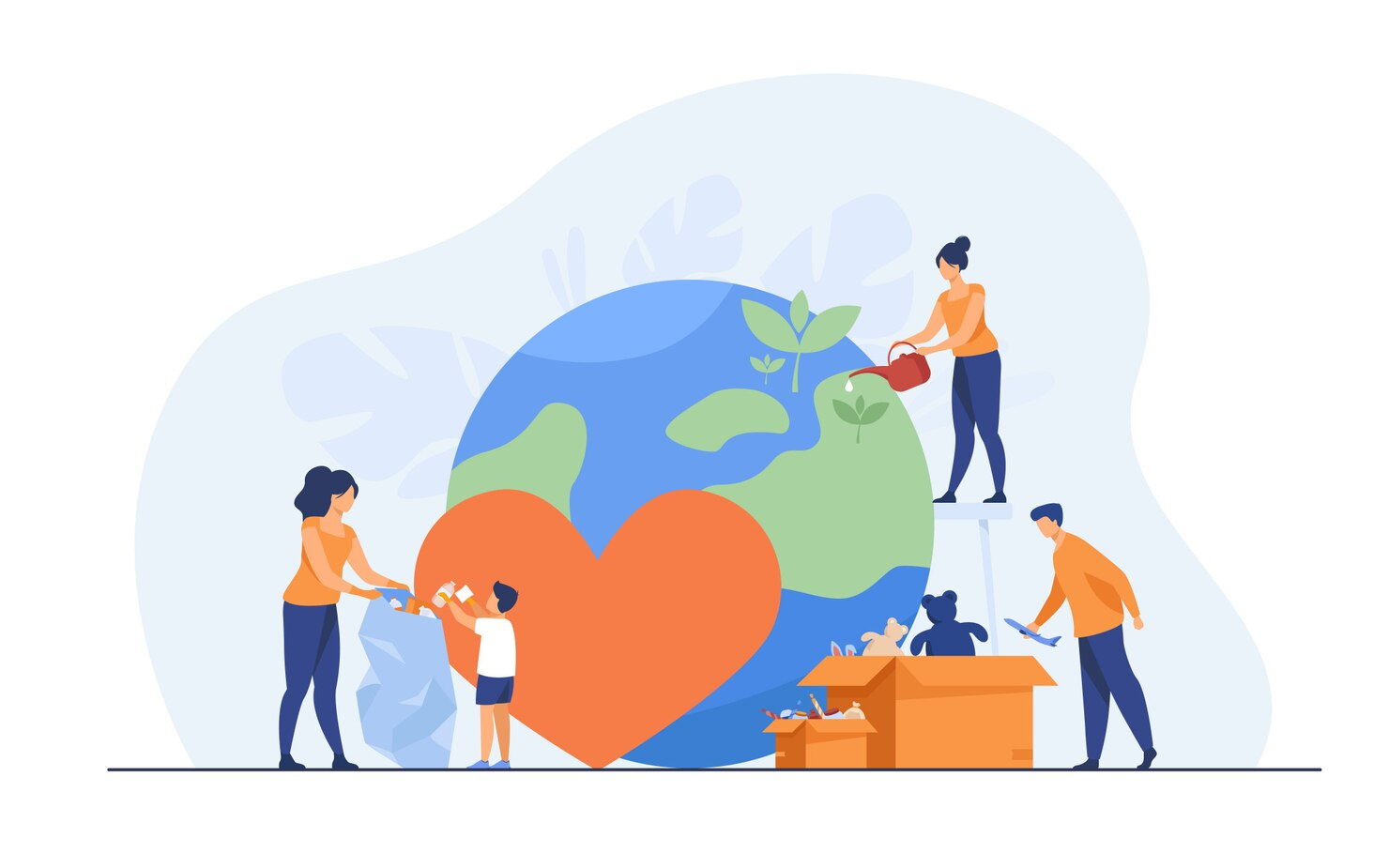 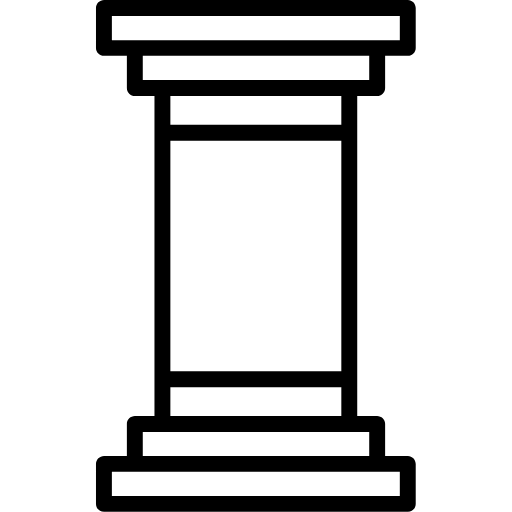 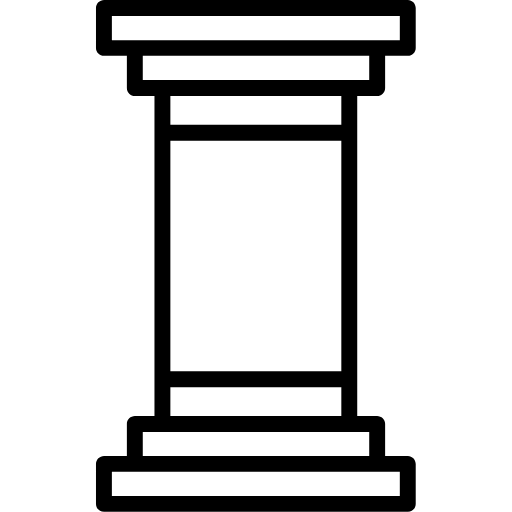 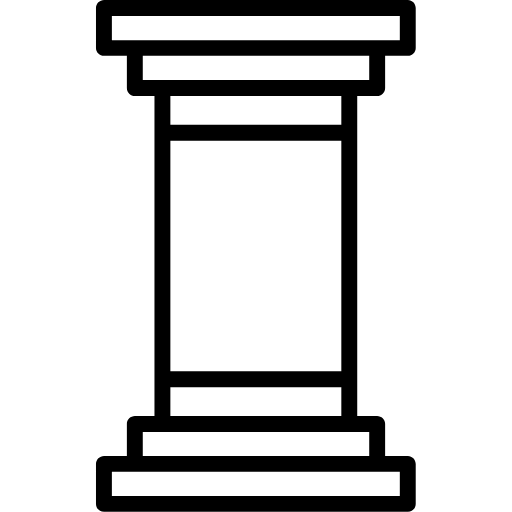 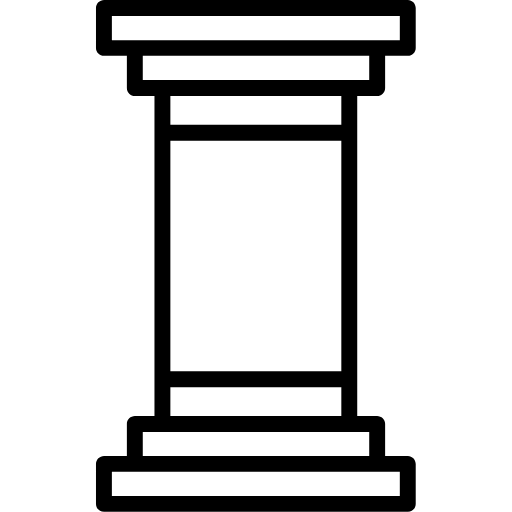 Integrity
Civility
Cooperation
Integrity
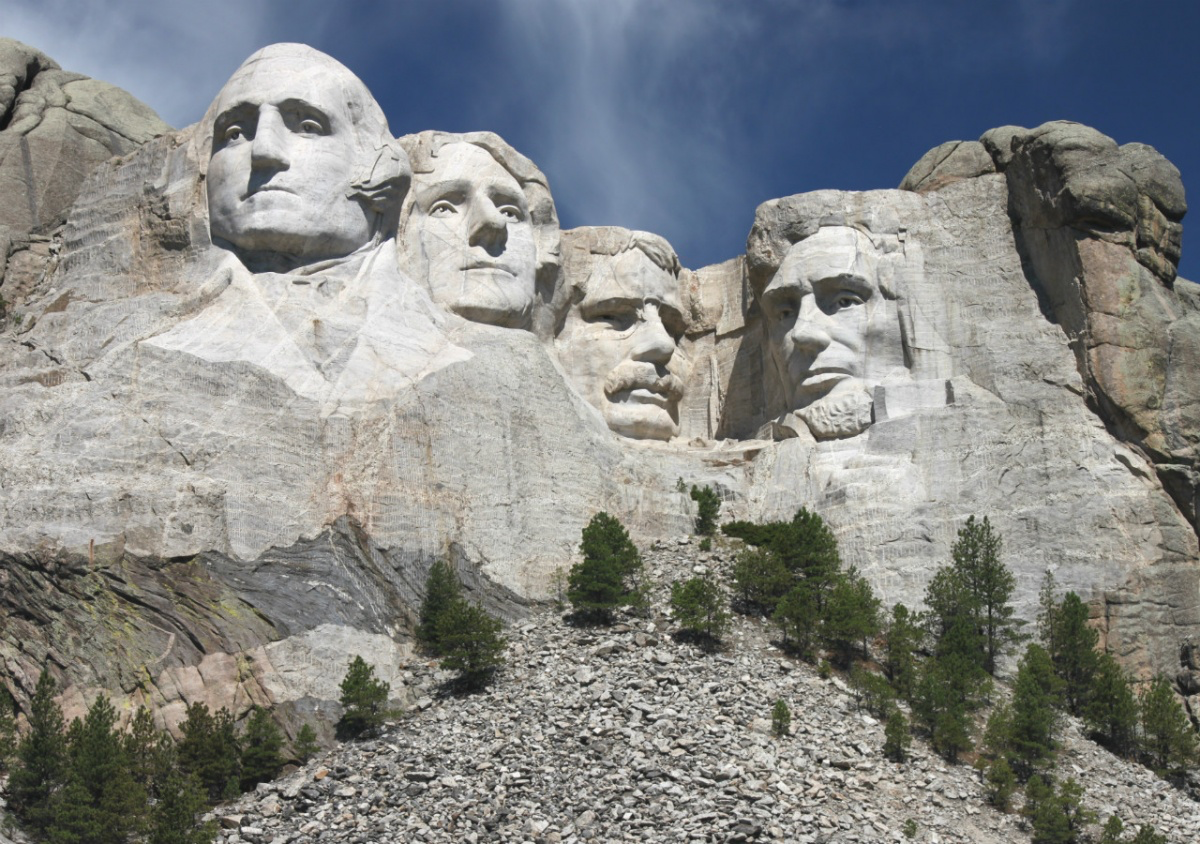 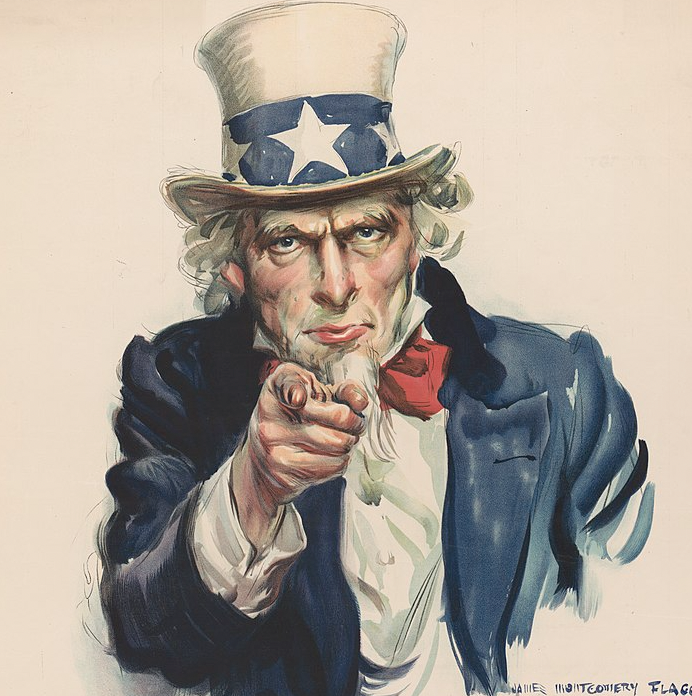 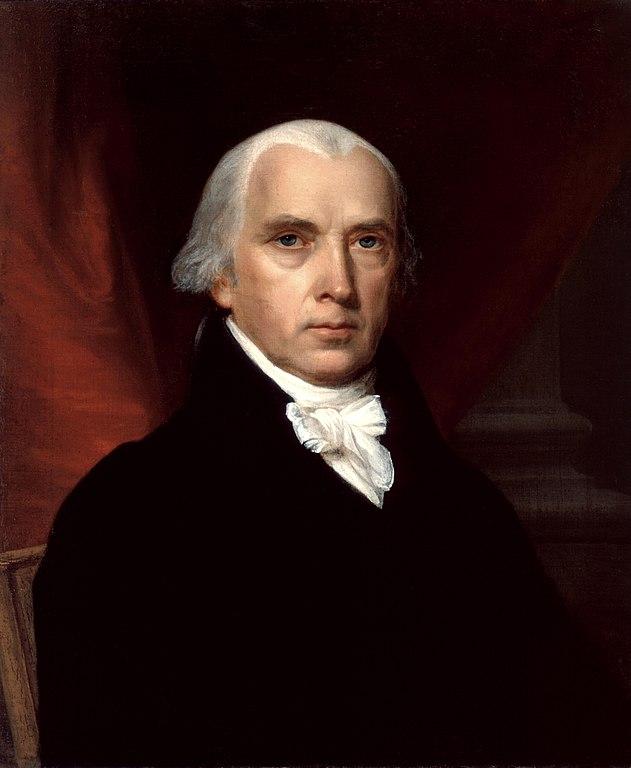 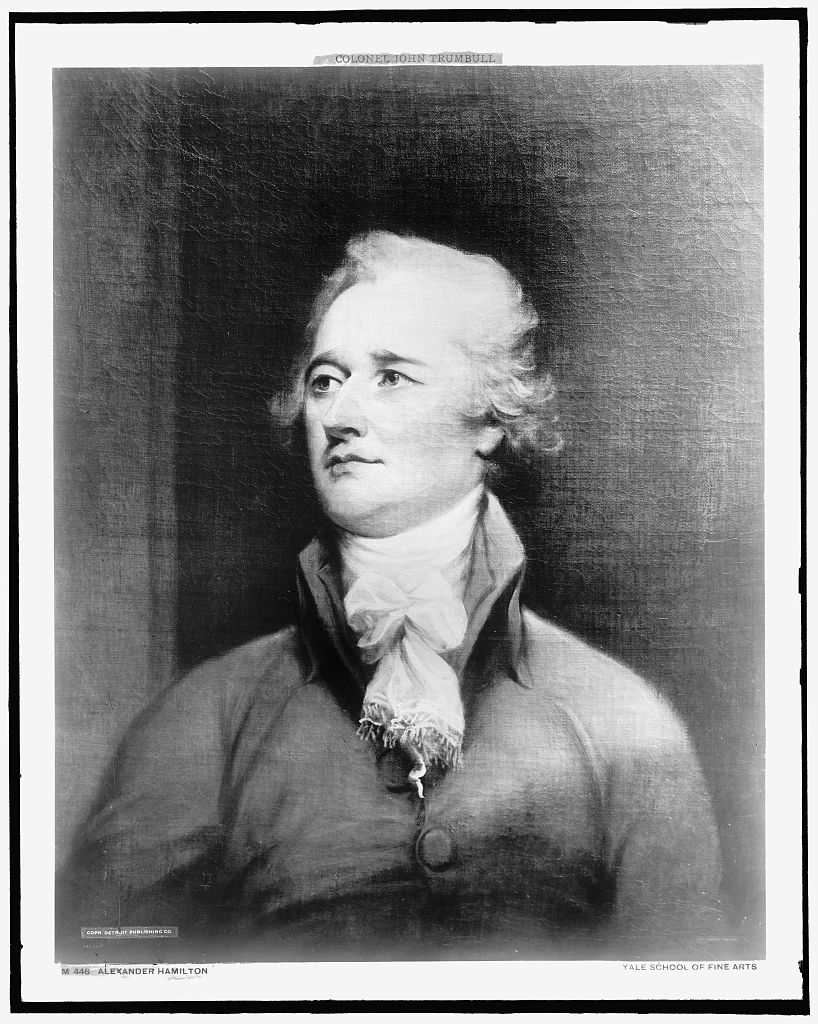 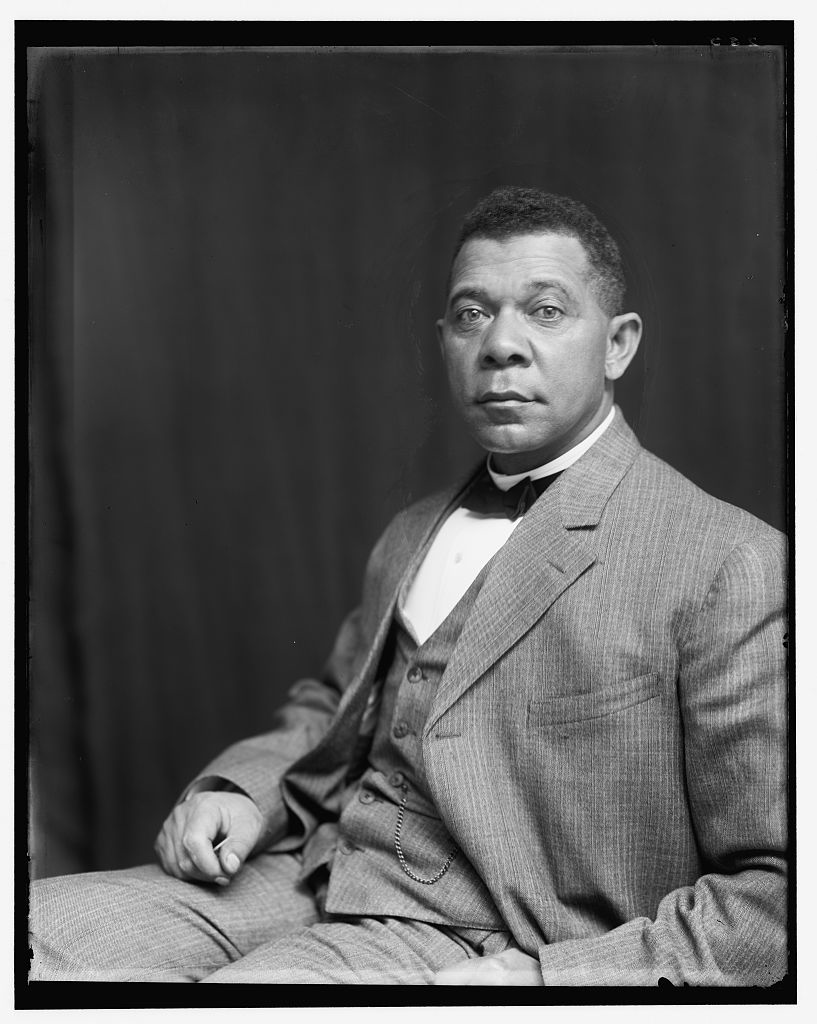 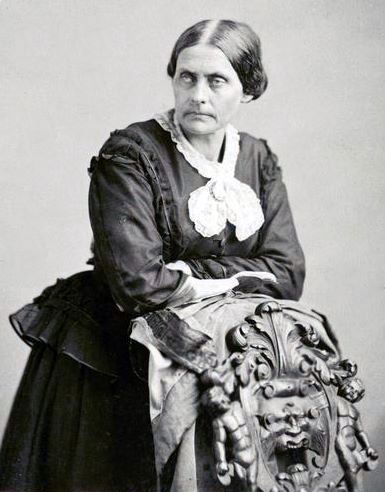 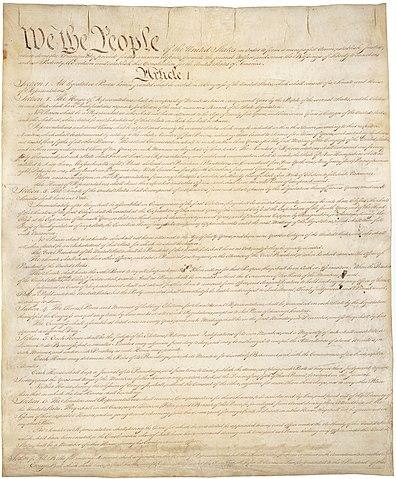 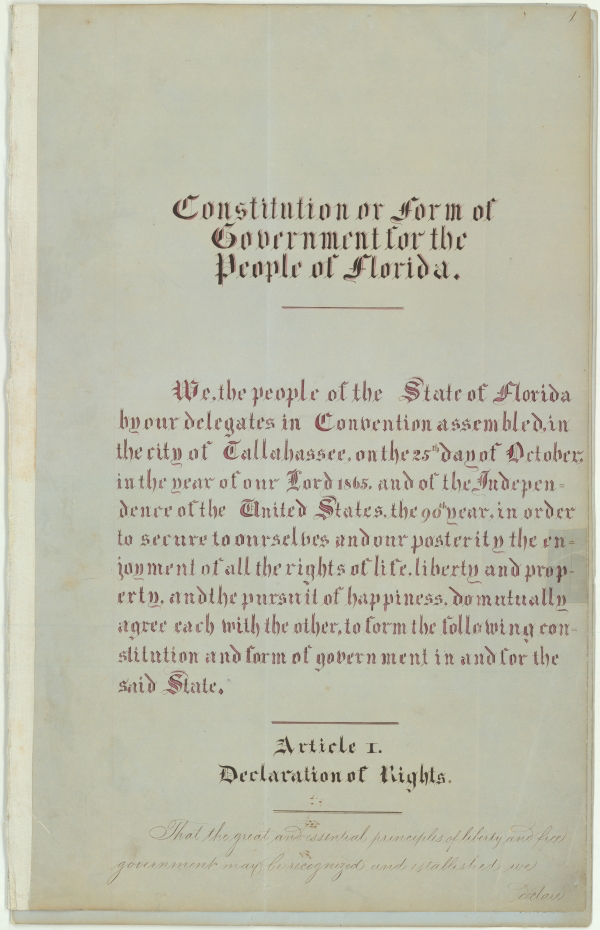 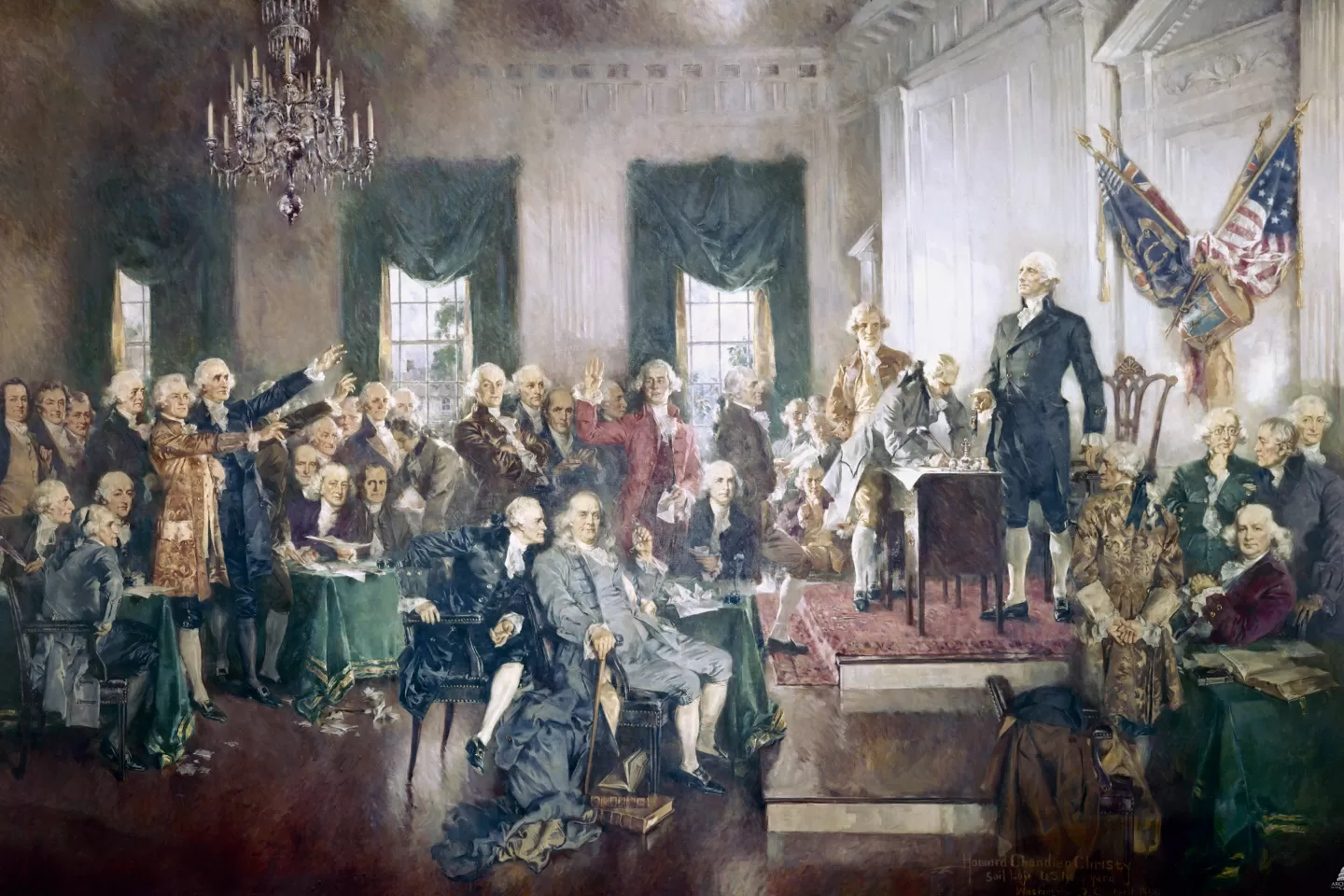 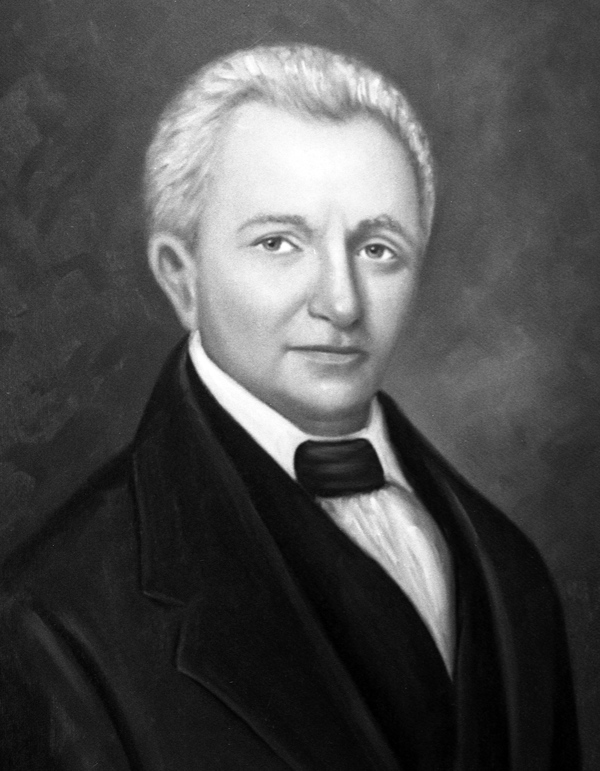 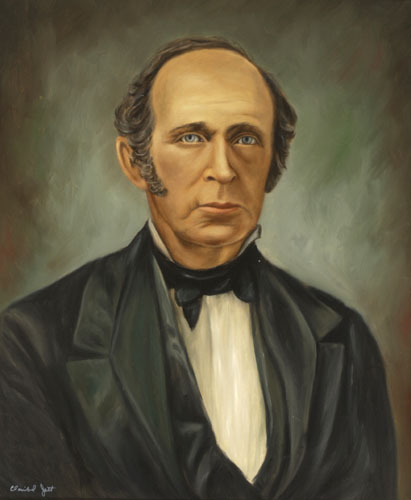 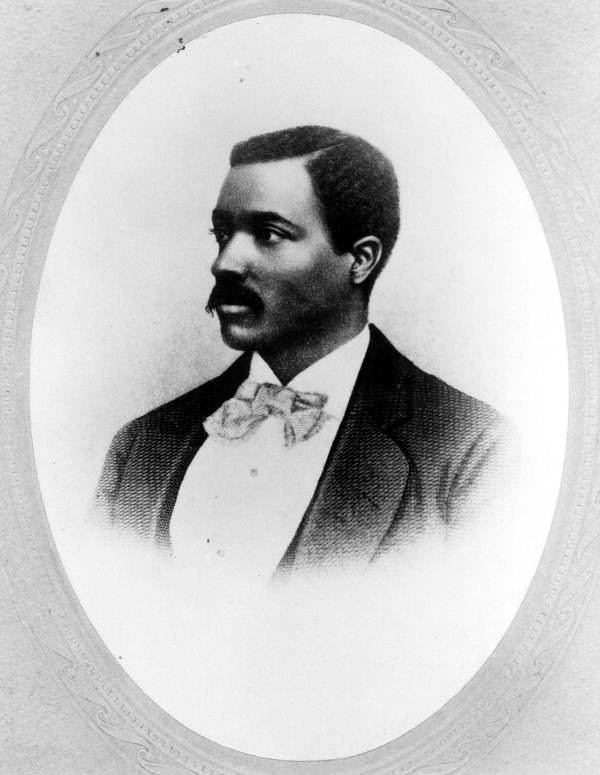 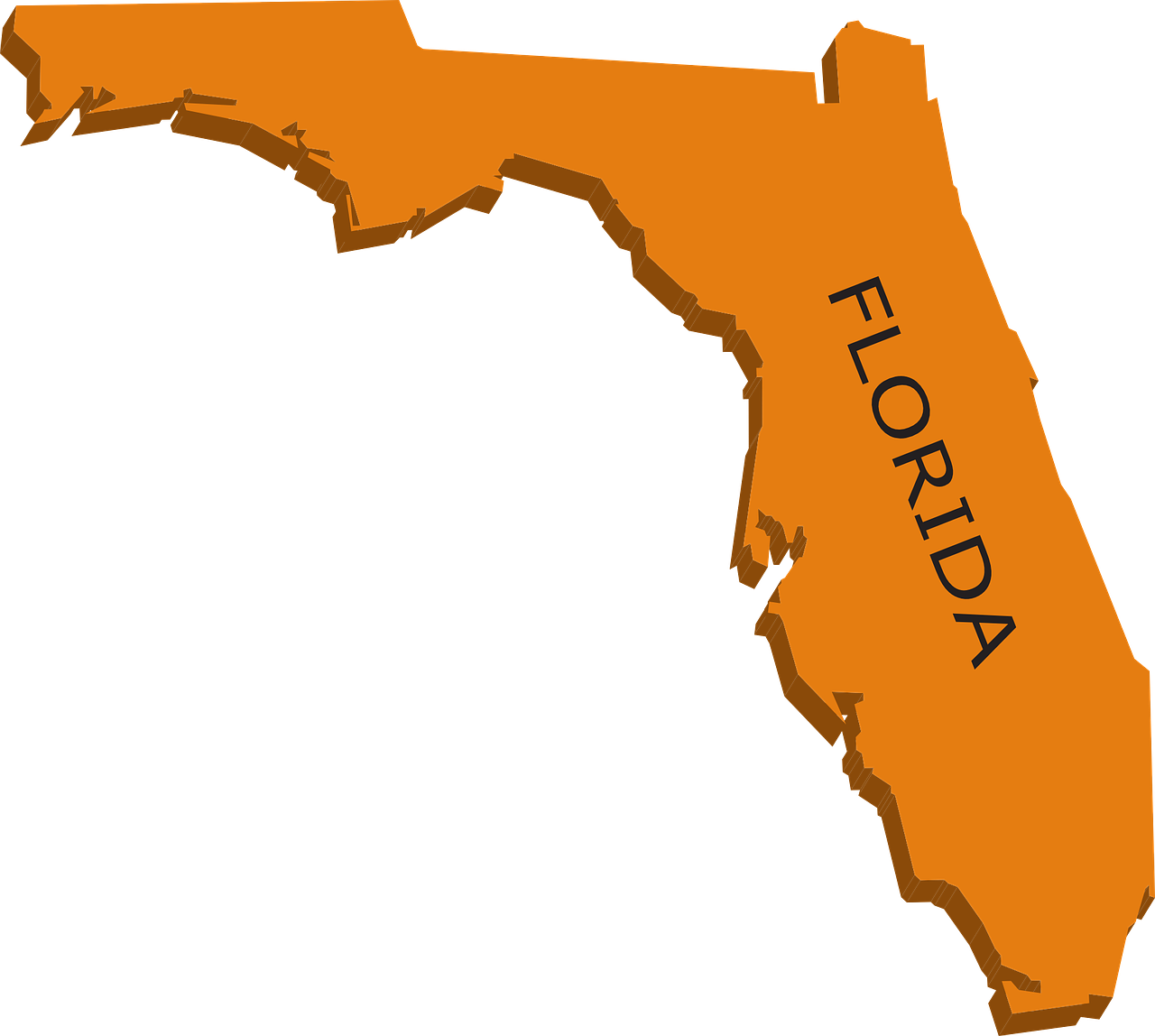 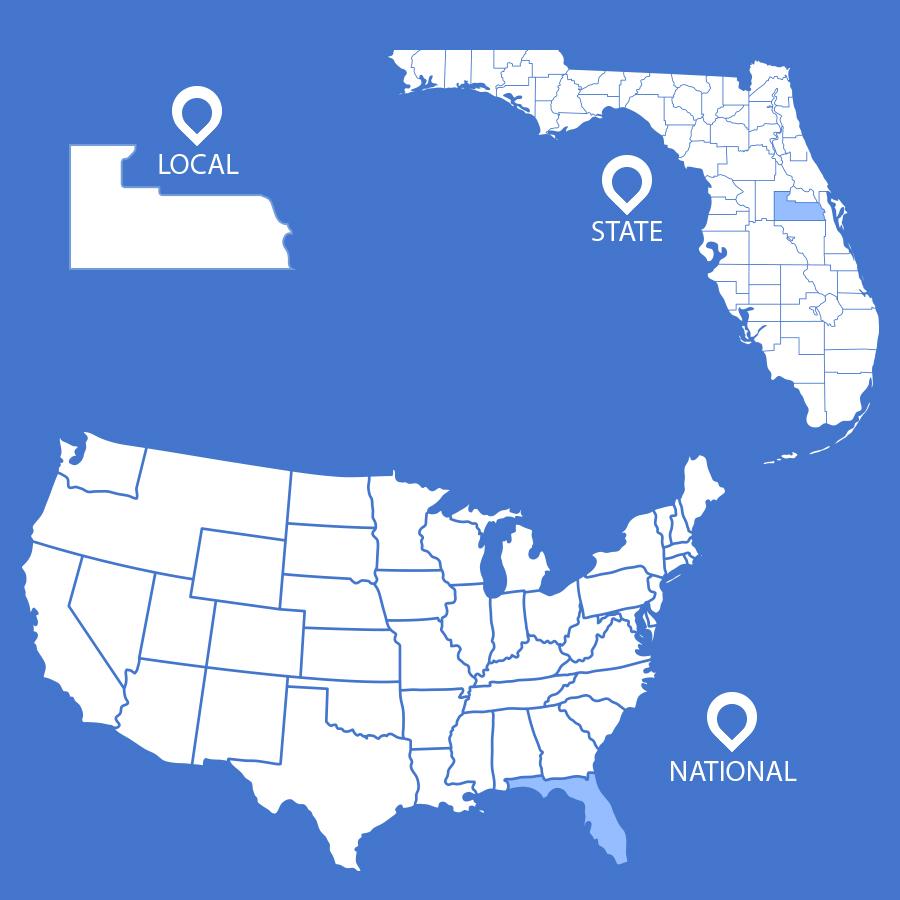 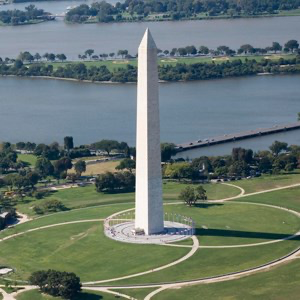 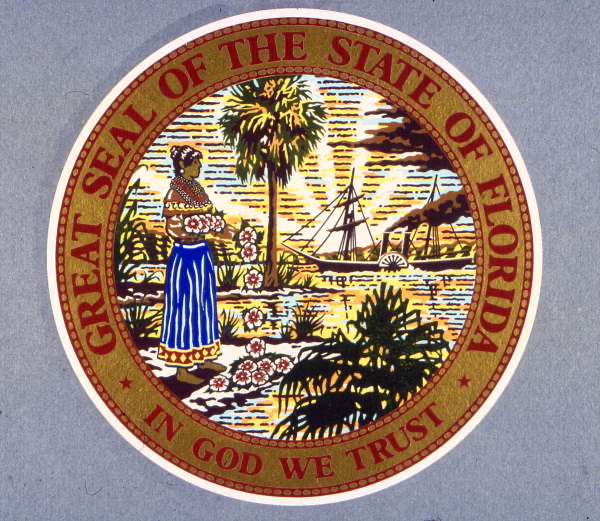 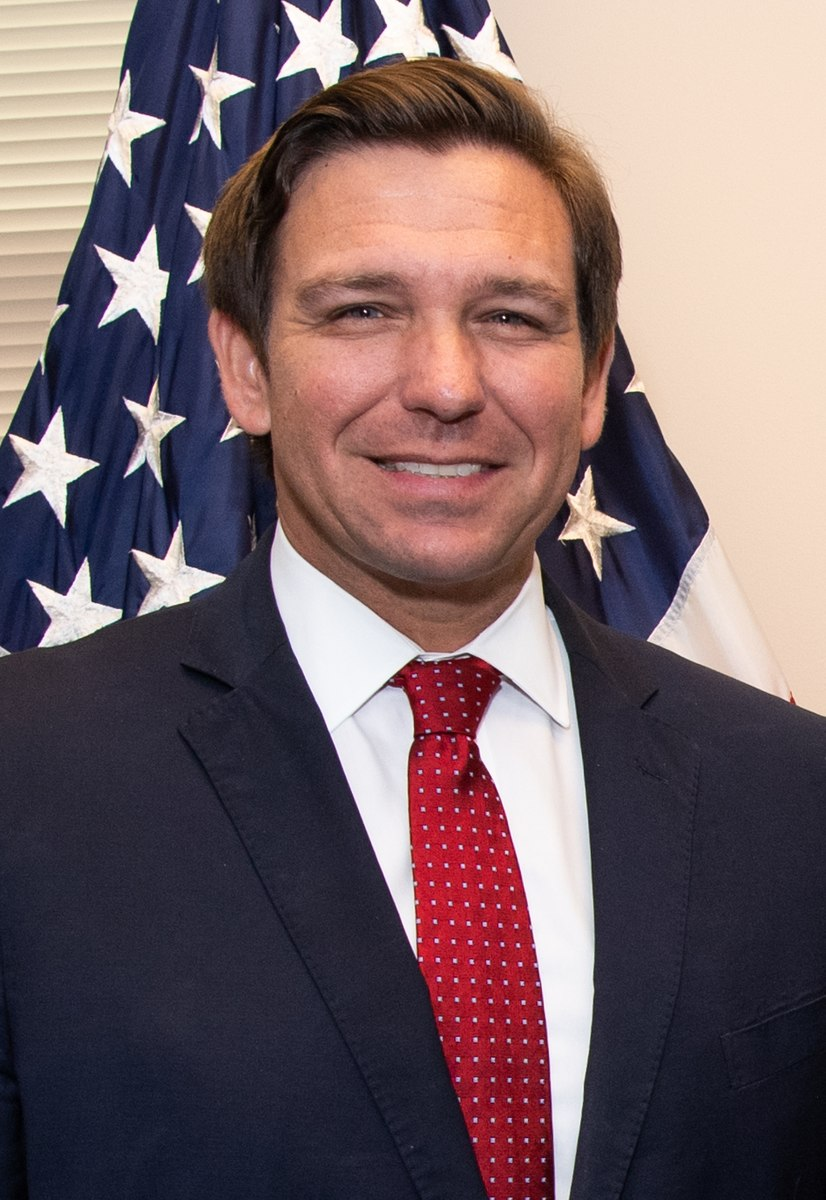 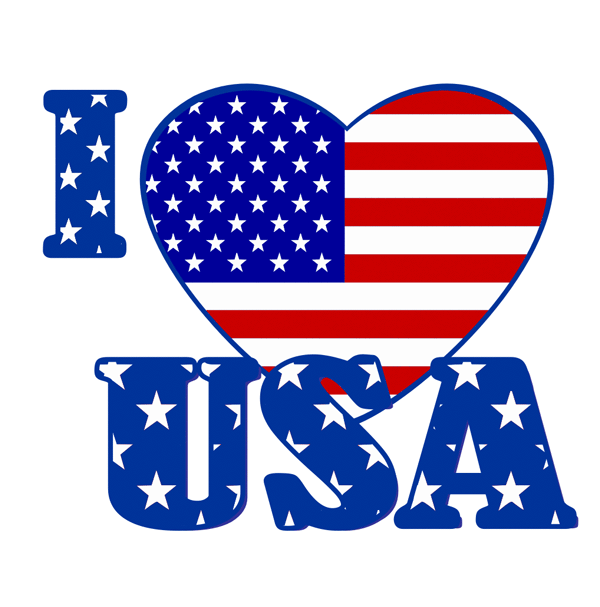 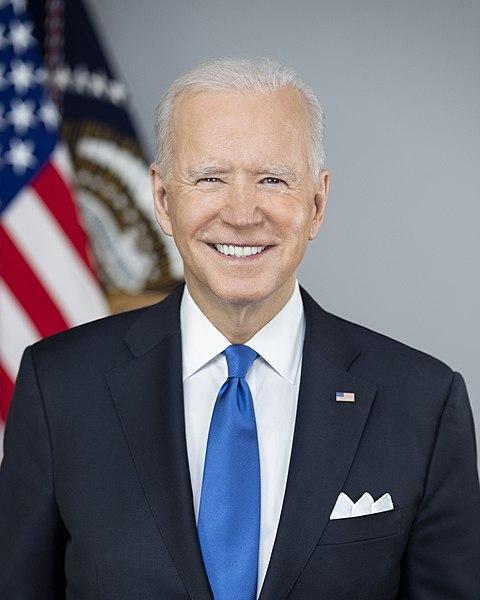 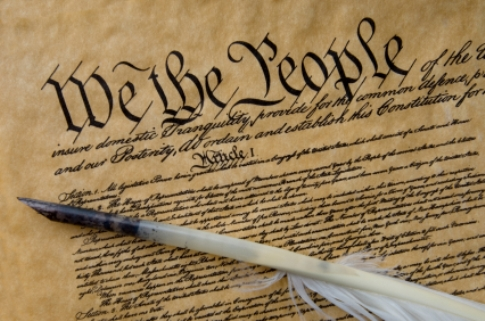 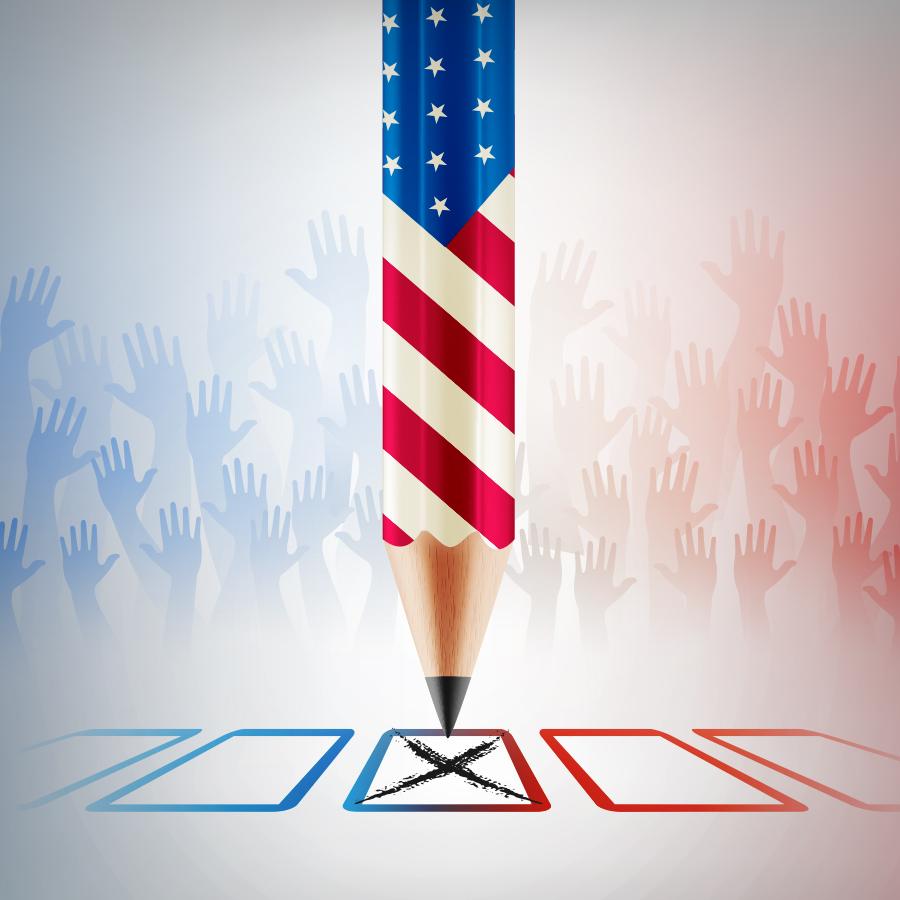 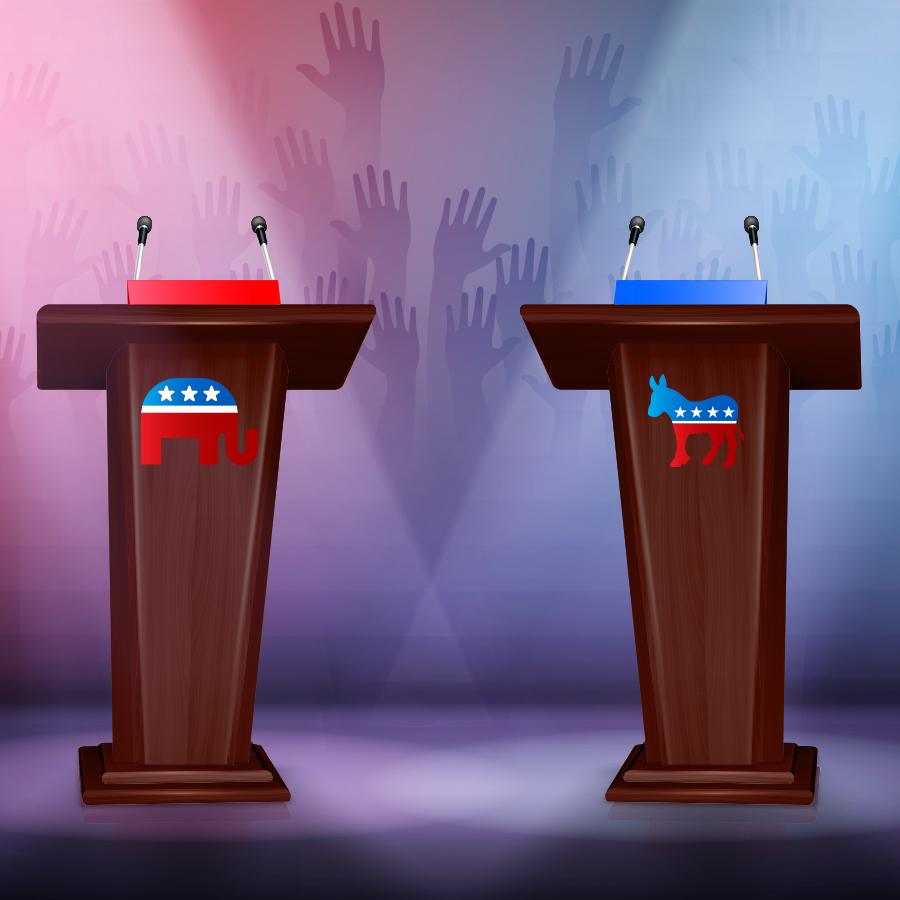 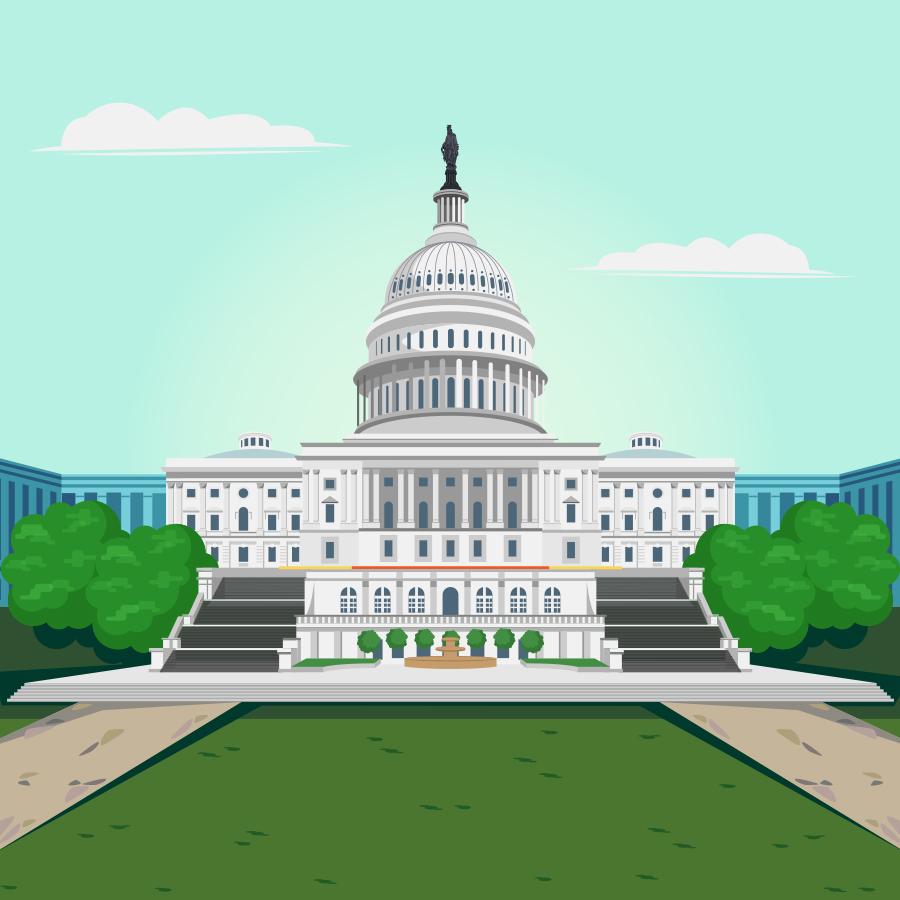 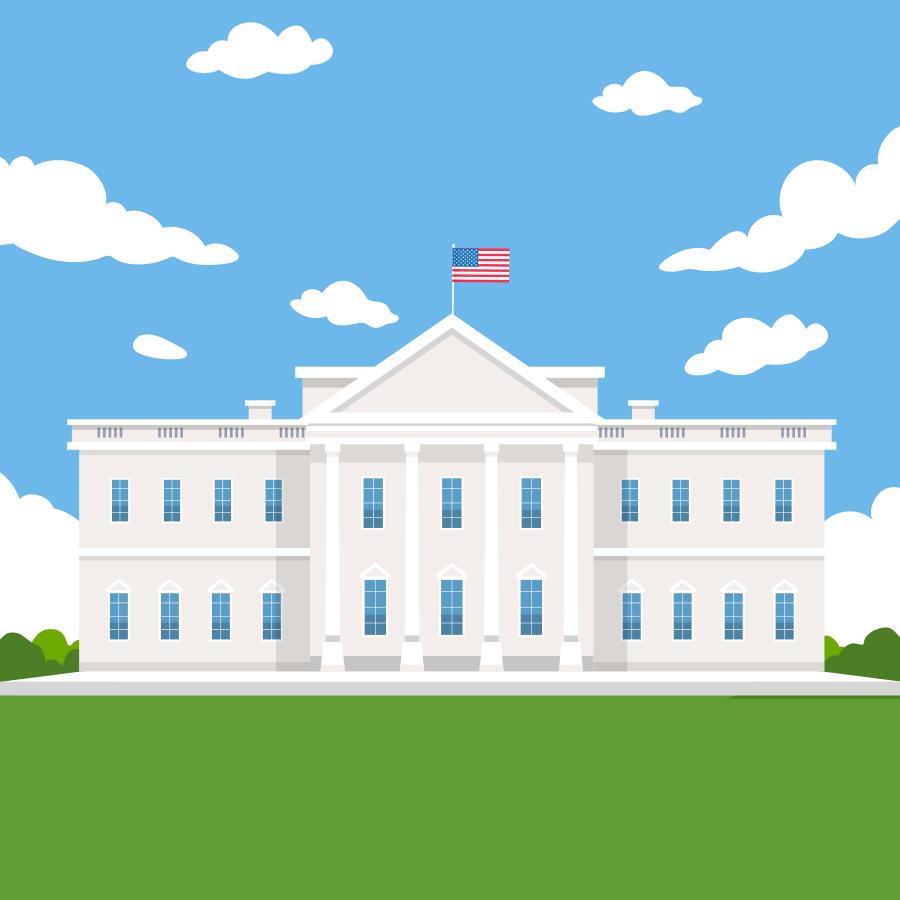 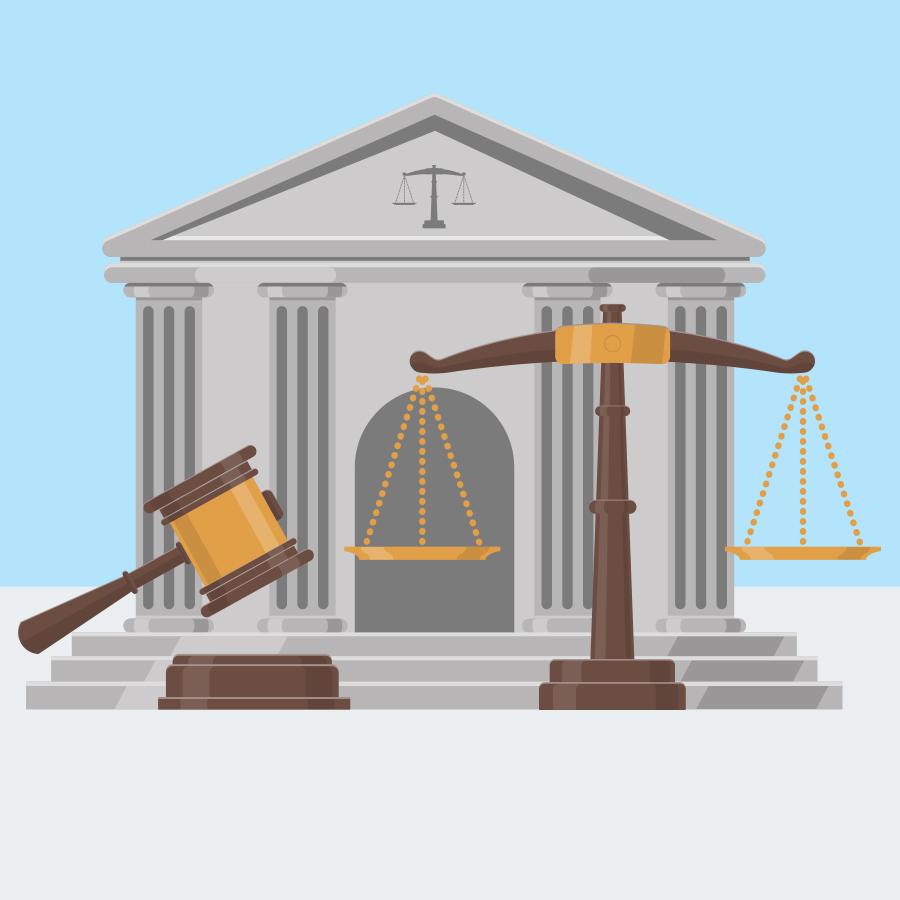 Additional Ways to Play
Start with just the images and correctly match the terms and/or descriptions
Start with just the descriptions and correctly match the terms and/or images
Start with just the terms and correctly match the descriptions and/or images
Read a description aloud and have your child hold up the correct image and/or term
Have your child find two matches they think are similar or “go together” and explain why
Sort terms into categories such as “legislative, executive, judicial”
Sort the matches into “U.S. Topics” versus “Florida Topics” and discuss if any terms overlap
Ask “Which term/match do you think is the most interesting/important?” “Why?” “Least interesting/important?”
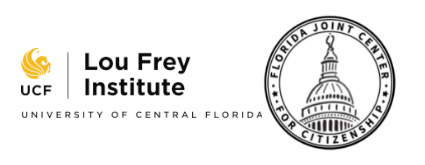 Sources
“Social team helping charity” by pch.vector is licensed under the Freepik License
“column, education, greek, history, learning, pillar, school, architecture icon” by manshagraphics is licensed under CC BY 3.0
“Mount Rushmore” from the National Department of the Interior is under the Public Domain
“J. M. Flagg, I Want You for U.S. Army poster” from the Library of Congress is under the Public Domain
“James Madison” from The White House is under the Public Domain
“Alexander Hamilton” from the Library of Congress is under the Public Domain
“Booker T. Washington” from the Library of Congress is under the Public Domain
“Susan B. Anthony” from the U.S. Department of the Interior is under the Public Domain
“U.S. Constitution” from The National Archives is under the Public Domain
“Florida’s Declaration of Rights” from Florida Memory is under the Public Domain
“Signing of the U.S. Constitution” by Howard Chandler Christy is under the Public Domain
“William Pope Duval” from Florida Memory is under the Public Domain
“William Dunn Moseley” from Florida Memory is under the Public Domain
“Josiah T. Walls”  from Florida Memory is under the Public Domain
“Florida map geography state united” from Clker-Free-Vector-Images is licensed under the Pixabay license
“Washington Monument” from the National Park Service is under the Public Domain
“Florida State Seal” from Florida Memory is under the Public Domain
“Ron DeSantis 2020” from the U.S. Secretary of Defense is licensed under CC BY 2.0
“I Love USA (Stars and Stripes)” from ClipArt Best has no known copyright restrictions
“Joe Biden” on whitehouse.gov is licensed under CC BY 3.0 US
“We the People” by Navyatha123 is licensed under CC BY-SA 4.0
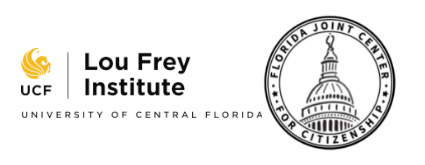